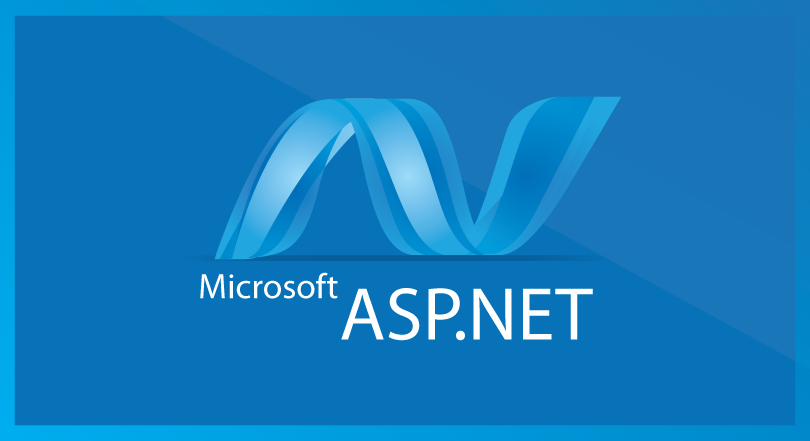 1
Building Web Applications with Microsoft ASP.NET - I376Web Application Programming II – I713
IT College, Andres Käver, 2016-2017, Spring semester
Web: http://enos.Itcollege.ee/~akaver/ASP.NETCore
Skype: akaver   Email: akaver@itcollege.ee
Async and Web/EF
Two types of work application waits for
CPU intensive
Multithreading, run tasks in parallelusually does nothing good on webserver, all the cores are already busy
Fairly complicated (thread locks, shared memory, etc)
IO intensive (sql, hdd, external rest/soap requests)
Use async/await
While waiting for IO to complete, allow server (or your own web/app) do something else
Async
2 threaded server
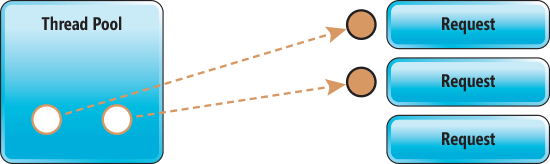 Async
Release thread while waiting
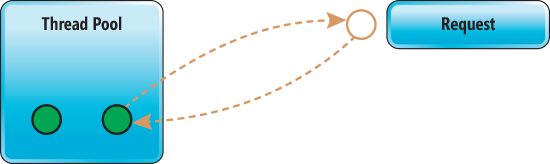 Async
Async keyword in method declaration does nothing!
But it enables await task keyword in method body.
Await Task or Await Task<T> causes this:State machine is created (current variables etc are saved)Control immediately returns to caller and executing thread is releasedWhen task is completed - state is restored, thread is attached and execution continues
You can wait for several tasks at the same timeawait Task.WhenAll(List<Task<T>>);
Async
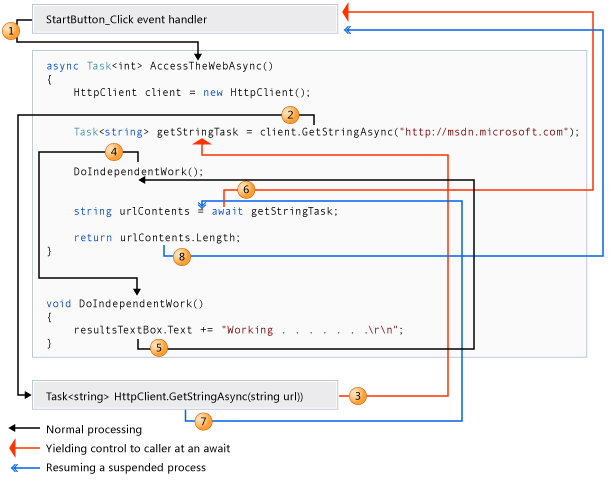 THE END